Arrow ECS Training
Windows Server 2016: Die Neuerungen im Überblick
Bei technischen Problemen mit GoToMeeting kontaktieren Sie: 
vclsupport@arrowecs.de
[Speaker Notes: http://education.arrowecs.de/seminare
training.ecs.de@arrow.com
Tel.: 089 93099168]
Arrow ECS TrainingGet-KnowHow | Select-Object -property 'Essential'
Windows Server 2016: Die Neuerungen im Überblick
Thorsten Butz
[Speaker Notes: http://education.arrowecs.de/seminare
training.ecs.de@arrow.com
Tel.: 089 93099168]
AgendaWindows Server 2016: Die Neuerungen im Überblick
Einige
Editionen, Lizensierung
Hyper-V, Container
Nano-Installationsoption
"The Big Picture"
-----------------------------------------------------------------------------------------------------------
= 1 h, 2 Demos, 20 Folien
[Speaker Notes: _________________________________________________________________________________________


_________________________________________________________________________________________


_________________________________________________________________________________________


_________________________________________________________________________________________


_________________________________________________________________________________________


_________________________________________________________________________________________


_________________________________________________________________________________________]
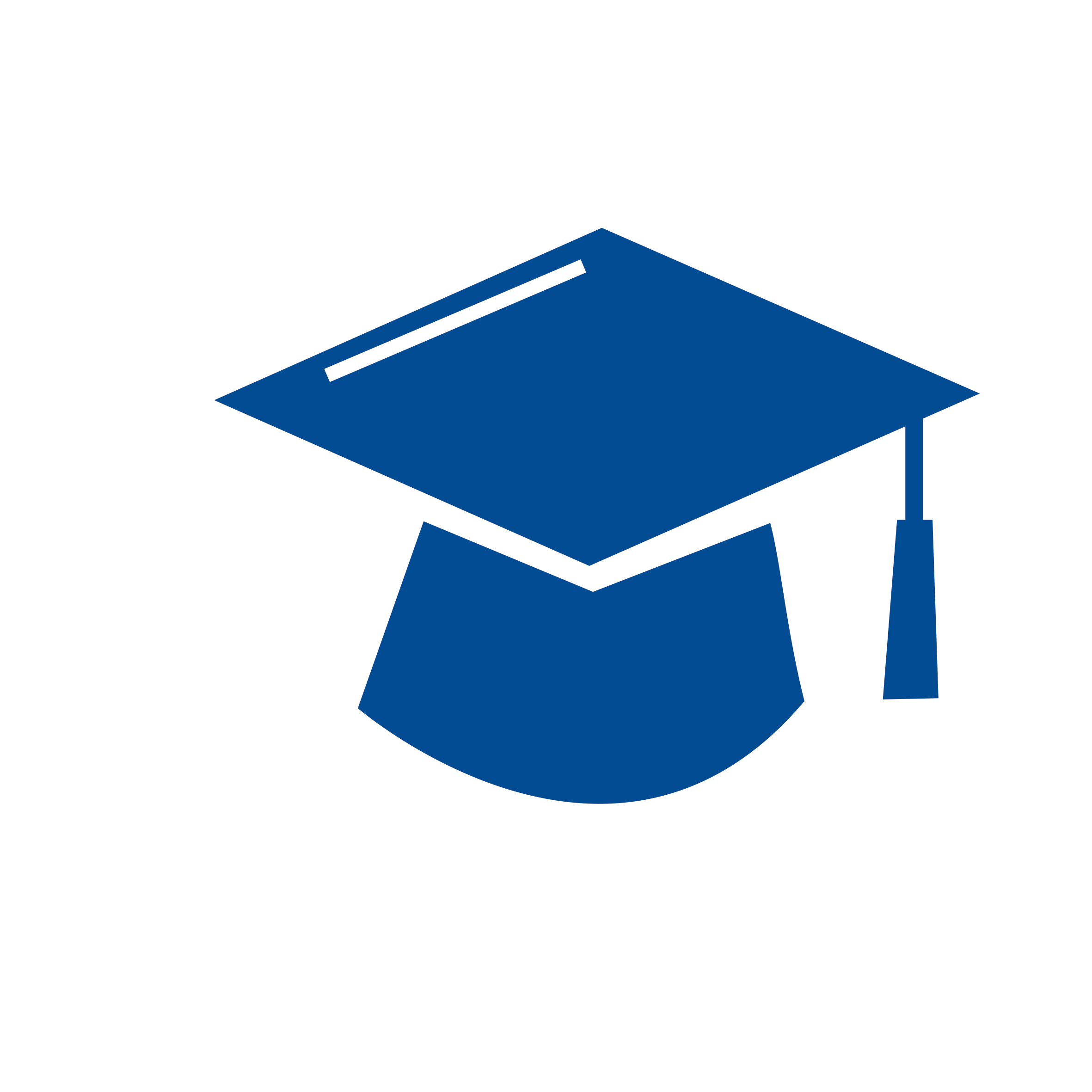 Arrow Education – Trainings & Zertifizierungen
… deutschlandweite Abdeckung
> München
> Frankfurt
> Bochum
> Berlin
> Hamburg
… Modernste Lernumgebung
> Highend Laborumgebung
> Digitale Kursunterlagen
> Klimatisierte Kursräume
…Qualität
> Supportprofis als Trainer
> Lerngarantie
> Garantierte Kursdurchführung
> Zertifiziertes Testcenter
… Einmaliges Kursportfolio
> Citrix
> VMware
> Microsoft
> Check Point
> Uvm.
… innovative und zeitgemäße Lernmethoden
> Klassenraumtraining
> Virtual Classroom
> Elearning
> Videolearning
[Speaker Notes: _________________________________________________________________________________________


_________________________________________________________________________________________


_________________________________________________________________________________________


_________________________________________________________________________________________


_________________________________________________________________________________________


_________________________________________________________________________________________


_________________________________________________________________________________________]
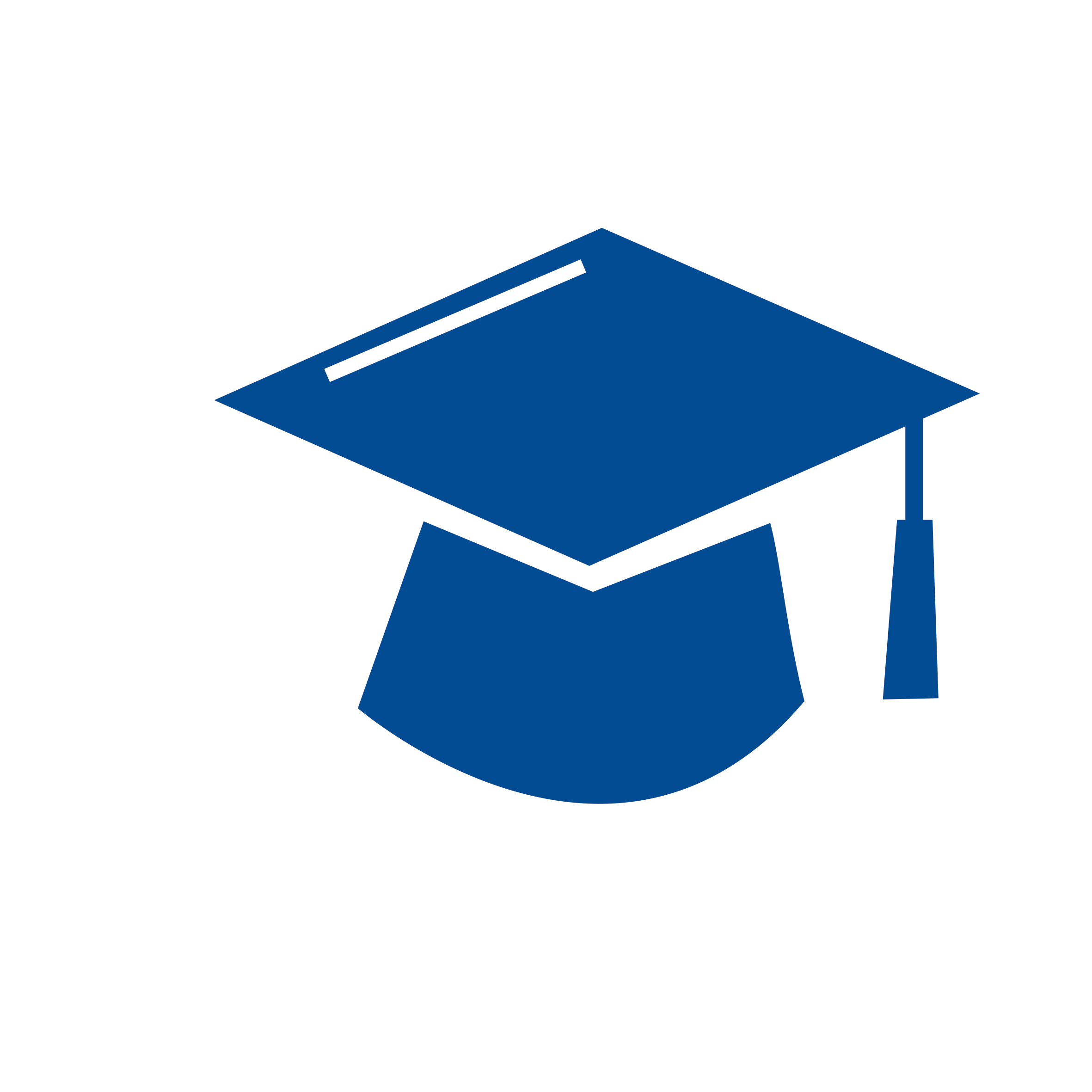 Arrow Education – Trainings & Zertifizierungen
… deutschlandweite Abdeckung
> München
> Frankfurt
> Bochum
> Berlin
> Hamburg
Empfohlene Microsoft Kurse:
Mastering Windows 2012 R2 & Windows 10 // Praxis.Workshop 		(5 Tage)
Automating Administration with Windows PowerShell MOC-10961 	(5 Tage)
Installing and Configuring Windows 10 MOC-20697-1  				(5 Tage)
… Modernste Lernumgebung
> Highend Laborumgebung
> Digitale Kursunterlagen
> Klimatisierte Kursräume
…Qualität
> Supportprofis als Trainer
> Lerngarantie
> Garantierte Kursdurchführung
> Zertifiziertes Testcenter
… Einmaliges Kursportfolio
> Citrix
> VMware
> Microsoft
> Check Point
> Uvm.
training.ecs.de@arrow.com
Tel.: 089 93099168
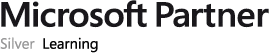 [Speaker Notes: _________________________________________________________________________________________


_________________________________________________________________________________________


_________________________________________________________________________________________


_________________________________________________________________________________________


_________________________________________________________________________________________


_________________________________________________________________________________________


_________________________________________________________________________________________]
about_me
$speaker = @{ 
      name = 'Thorsten Butz'
      certification = 'MC*/LIPC-2'
      focus = 'Scripting', 'ServerManagement'
            = '@thorstenbutz'
	     = 'http://www.thorsten-butz.de'
}
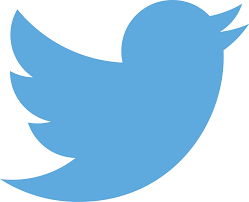 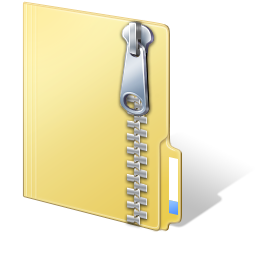 [Speaker Notes: _________________________________________________________________________________________


_________________________________________________________________________________________


_________________________________________________________________________________________


_________________________________________________________________________________________


_________________________________________________________________________________________


_________________________________________________________________________________________


_________________________________________________________________________________________]
Previously …
NT 5.0 		Windows 2000 				// 2000		
NT 5.1 		Windows XP 					// 2001
NT 5.2		Windows Server 2003 			// 2003
NT 5.2		Windows Server 2003 (R2)		// 2005

NT 6 		Windows Vista				// 2006
NT 6 		Windows Server 2008 			// 2008
NT 6.1		Windows 7 / WS2008 R2		// 2009		
NT 6.2		Windows 8 / WS 2012			// 2012
NT 6.3		Windows 8.1 / WS 2012 R2 		// 2013

NT 10		Windows 10 					// 2015
NT 10		Window Server "vNext"			// 2016
[Speaker Notes: Rot markiert: Client und Server OS wurden gemeinsam veröffentlicht.




_________________________________________________________________________________________


_________________________________________________________________________________________


_________________________________________________________________________________________


_________________________________________________________________________________________


_________________________________________________________________________________________


_________________________________________________________________________________________]
Windows as a Service
Windows 10
Jul. 2015 Threshold 1
Nov. 2015 Threshold 2
Redstone____ 2016
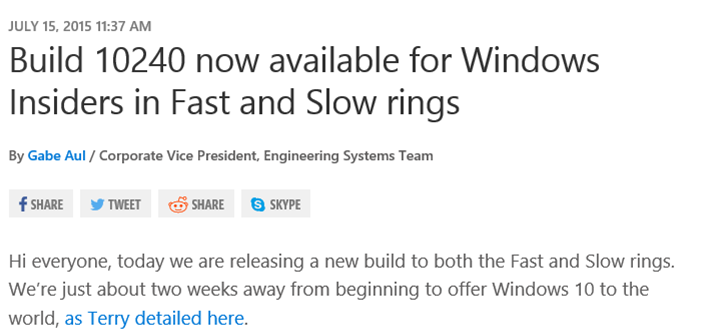 [Speaker Notes: https://blogs.windows.com/windowsexperience/2015/07/15/build-10240-now-available-for-windows-insiders-in-fast-and-slow-rings


_________________________________________________________________________________________


_________________________________________________________________________________________


_________________________________________________________________________________________


_________________________________________________________________________________________


_________________________________________________________________________________________


_________________________________________________________________________________________]
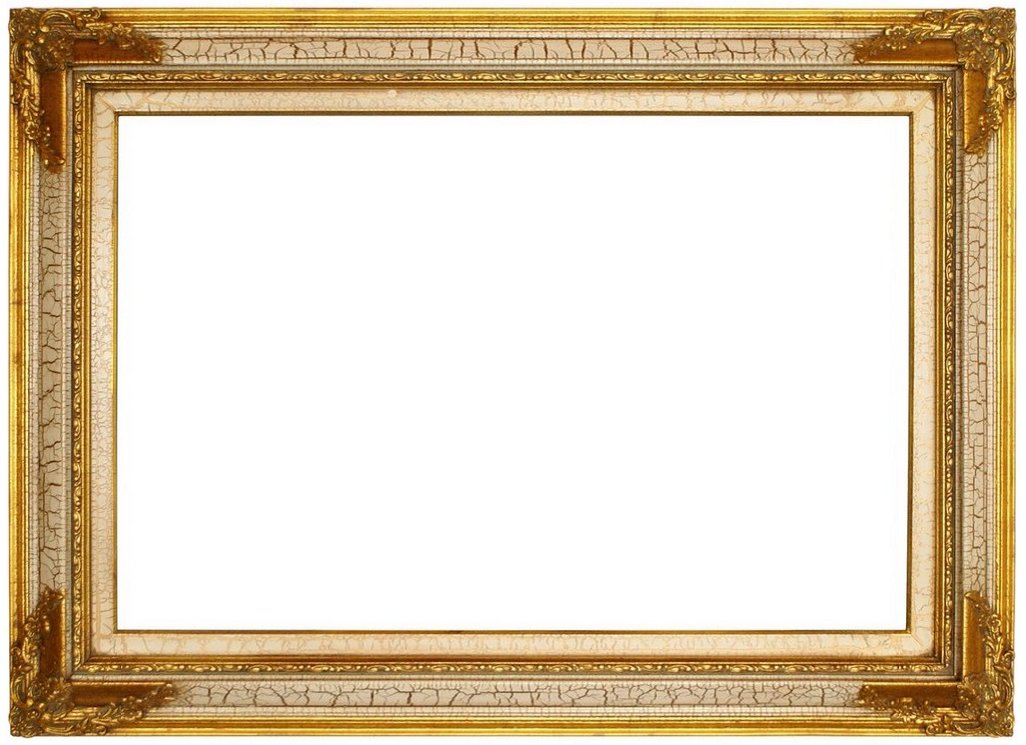 The software defined datacenter
ComputeCore OS, Hyper-V, Containers
NetworkingSDN, integrated NAT, ..
StorageStorage replica, Storage Spaces direct, ..
Virtualize 
      everything!
[Speaker Notes: _________________________________________________________________________________________


_________________________________________________________________________________________


_________________________________________________________________________________________


_________________________________________________________________________________________


_________________________________________________________________________________________


_________________________________________________________________________________________


_________________________________________________________________________________________]
Codename: Redstone
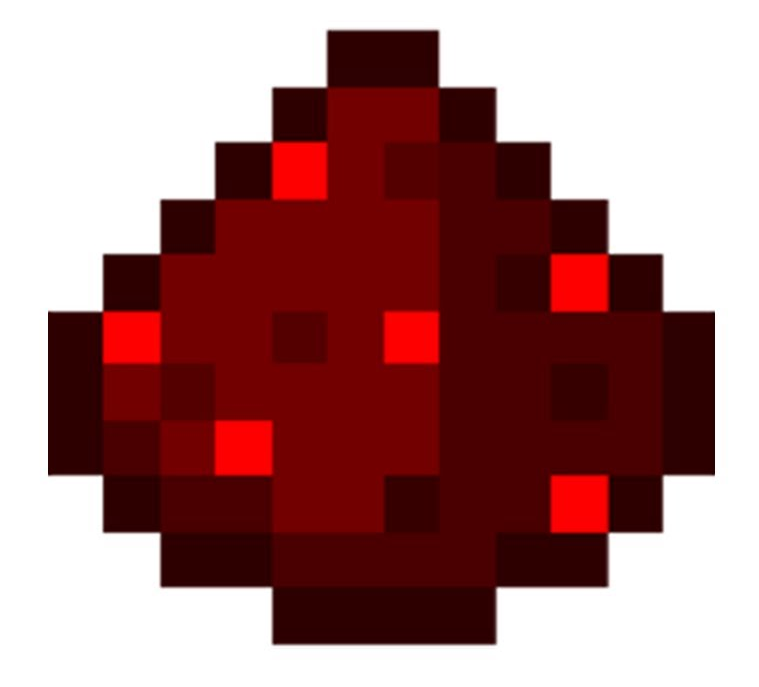 Neues Lizenzmodell
Installationsoption: Nano Server
Hyper-V Verbesserungen
"Nested virtualization"
Shielded VMS
Miniaturisierter Host (und VMs)
Rolling cluster upgrades (WS 2012 R2 & WS 2016)
Container 
Windows Server Container
Hyper-V Container
Docker support
[Speaker Notes: http://minecraft-de.gamepedia.com/Redstone

_________________________________________________________________________________________


_________________________________________________________________________________________


_________________________________________________________________________________________


_________________________________________________________________________________________


_________________________________________________________________________________________


_________________________________________________________________________________________


_________________________________________________________________________________________]
Lizensierung
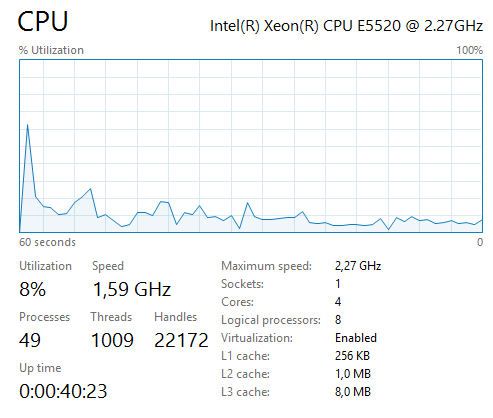 Lizensierung pro CORE (zuvor: CPU)
Minimum pro physischem Server:
2 SOCKETs
8 COREs je SOCKET
= Minimum 16 COREs
Wie gehabt:
Standard Edition: 1 + 2 OSE
Datacenter Edition: ∞ OSE
[Speaker Notes: OSE: Operating System Environment

Quellen : 
"Windows Server 2016 and System Center 2016Standard and Datacenter Editions Pricing and licensing FAQ December 2015"https://t.co/fR2ybzibVx
Windows Server 2016 Standard and Datacenter Editions Licensing Datasheet 	https://t.co/H1bu72R65v
Mary Jo Foley: Microsoft Windows Server 2016 to move to per-core licensinghttp://www.zdnet.com/article/microsoft-windows-server-2016-to-move-to-per-core-licensing/
Wes Miller (Twitter)https://twitter.com/getwired/status/672498239552098305]
Lizenisierung: WS 2012 R2 vs. WS 2016
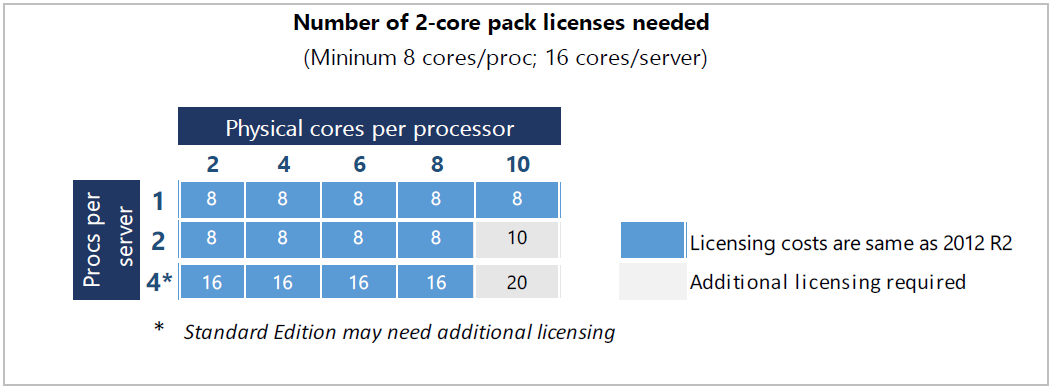 Quelle: Windows Server 2016 Standard and Datacenter Editions Licensing Datasheet
[Speaker Notes: _________________________________________________________________________________________


_________________________________________________________________________________________


_________________________________________________________________________________________


_________________________________________________________________________________________


_________________________________________________________________________________________


_________________________________________________________________________________________


_________________________________________________________________________________________]
Editionen
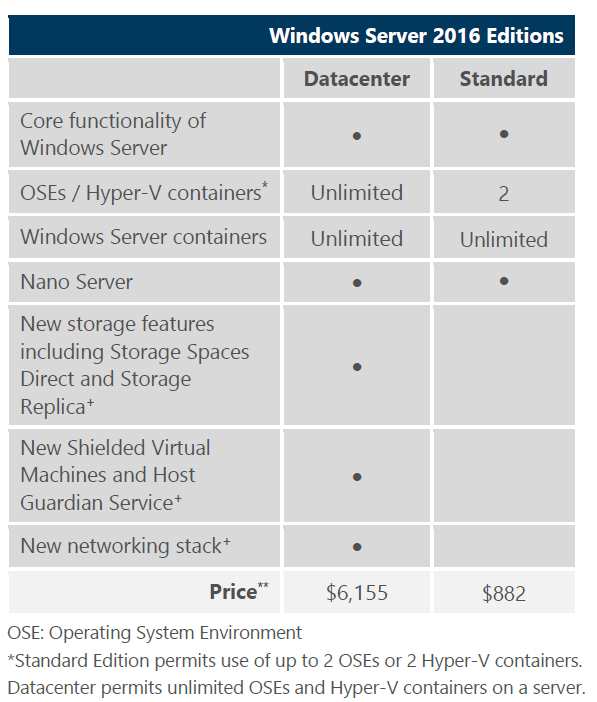 Standard: 882 $
Datacenter: 6.155 $
Quelle (ebd.): Windows Server 2016 Standard and 
Datacenter Editions Licensing Datasheet
[Speaker Notes: _________________________________________________________________________________________


_________________________________________________________________________________________


_________________________________________________________________________________________


_________________________________________________________________________________________


_________________________________________________________________________________________


_________________________________________________________________________________________


_________________________________________________________________________________________]
Container
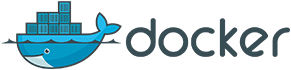 Linux Container: docker.com
Container in WS 2016
Hyper-V ContainerHyper-V erforderlich
Windows Server ContainerHyper-V nicht erforderlich
Docker Container
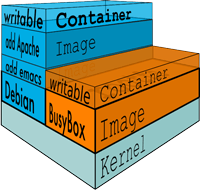 Abbildungen: www.docker.com/what-docker
[Speaker Notes: “Docker containers wrap up a piece of software in a complete filesystem that contains everything it needs to run: code, runtime, system tools, system libraries – anything you can install on a server. This guarantees that it will always run the same, regardless of the environment it is running in.”

https://www.docker.com/what-docker



_________________________________________________________________________________________


_________________________________________________________________________________________


_________________________________________________________________________________________


_________________________________________________________________________________________]
Storage
Storage Spaces Direct
Hyper-converged (VMs)
Converged (multiple Server)
ReFS
Effiziente Snapshots/Checkpoints und Sicherungen durch Änderungen der Metadaten
Manipulation von VHDX-Dateien durch ändern der Metadaten: hohe Geschwindigkeit
Storage Replica
Volumen- und blockbasierte Replizierung zwischen verschiedenen Hosts
SMB 3.1.1
[Speaker Notes: http://blogs.technet.com/b/josebda/archive/2015/05/05/what-s-new-in-smb-3-1-1-in-
the-windows-server-technical-preview-2.aspx

https://www.veeam.com/de/videos/windows-server-2016-neuerungen-ueberblick-de-7160.html



_________________________________________________________________________________________


_________________________________________________________________________________________


_________________________________________________________________________________________


_________________________________________________________________________________________]
Hyper-V Verbesserungen
Änderungen im laufenden Betrieb
"Hot Add/Remove" von Netzwerkkarten
Änderungen des Hauptspeichers
Cluster Rolling Upgrades
PowerShell Direct (via VMBus)
"Nested virtualization"
Integriertes NAT/IP-Masquerading
"Shielded VMs"Verschlüsselte VMs, können auf keiner anderen Hardware  starten
[Speaker Notes: https://technet.microsoft.com/en-us/library/dn765472.aspx

http://www.aidanfinn.com/?p=17424

https://hyperv.veeam.com/blog/new-features-windows-server-hyper-v-2016/

http://www.thomasmaurer.ch/2015/05/whats-new-in-windows-server-2016-hyper-v/


_________________________________________________________________________________________


_________________________________________________________________________________________


_________________________________________________________________________________________


_________________________________________________________________________________________


_________________________________________________________________________________________]
Nested VMs
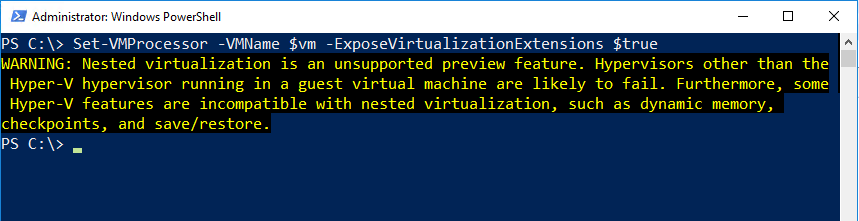 Supported OS: WS 2016, W10 Build 10565
Dynamic memory: OFF
Minimum RAM für VM: 4 GB
VM NIC: MAC Address Spoofing: ON
Hardware: Intel VT-x
[Speaker Notes: Microsoft stellt ein Script zur Anpassung bereit, das mit dem folgenden Aufruf direct aus dem Web genutzt warden kann (als 1-Zeiler interpretieren):

Invoke-WebRequest https://raw.githubusercontent.com/Microsoft/Virtualization-Documentation/master/hyperv-tools/Nested/Enable-NestedVm.ps1 -OutFile ~/Enable-NestedVm.ps1
~/Enable-NestedVm.ps1 -VmName "VmName"


Mehr: 
http://www.thomasmaurer.ch/2015/10/hyper-v-nested-virtualization-in-windows-10-build-10565/
http://www.thomasmaurer.ch/2015/11/nested-virtualization-in-windows-server-2016-and-windows-10/



_________________________________________________________________________________________


_________________________________________________________________________________________]
Demo 1
[Speaker Notes: ## Weitere Beispiele: http://www.thorsten-butz.de/neuerungen_ws2016 

# Name of the Hyper-V host
$vm = 'sv1'

# Stop VM:
Stop-VM -VMName $vm 

# Get information about relevant features for newsted virt.
(Get-VMProcessor -VMName $vm).ExposeVirtualizationExtensions
(Get-VMNetworkAdapter -VMName $vm).MacAddressSpoofing
Get-VMMemory -VMName $vm | fl Startup, Dyn*

# Set required
Set-VMProcessor -VMName $vm -ExposeVirtualizationExtensions $true
Set-VMNetworkAdapter -VMName $vm -MacAddressSpoofing On
Set-VMMemory -VMName $vm -DynamicMemoryEnabled:$false -StartupBytes 4GB

# Start
Start-VM -VMName $vm]
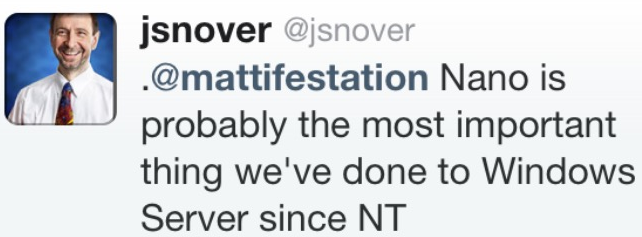 [Speaker Notes: https://twitter.com/jsnover/status/593786221404422144

_________________________________________________________________________________________


_________________________________________________________________________________________


_________________________________________________________________________________________


_________________________________________________________________________________________


_________________________________________________________________________________________


_________________________________________________________________________________________


_________________________________________________________________________________________]
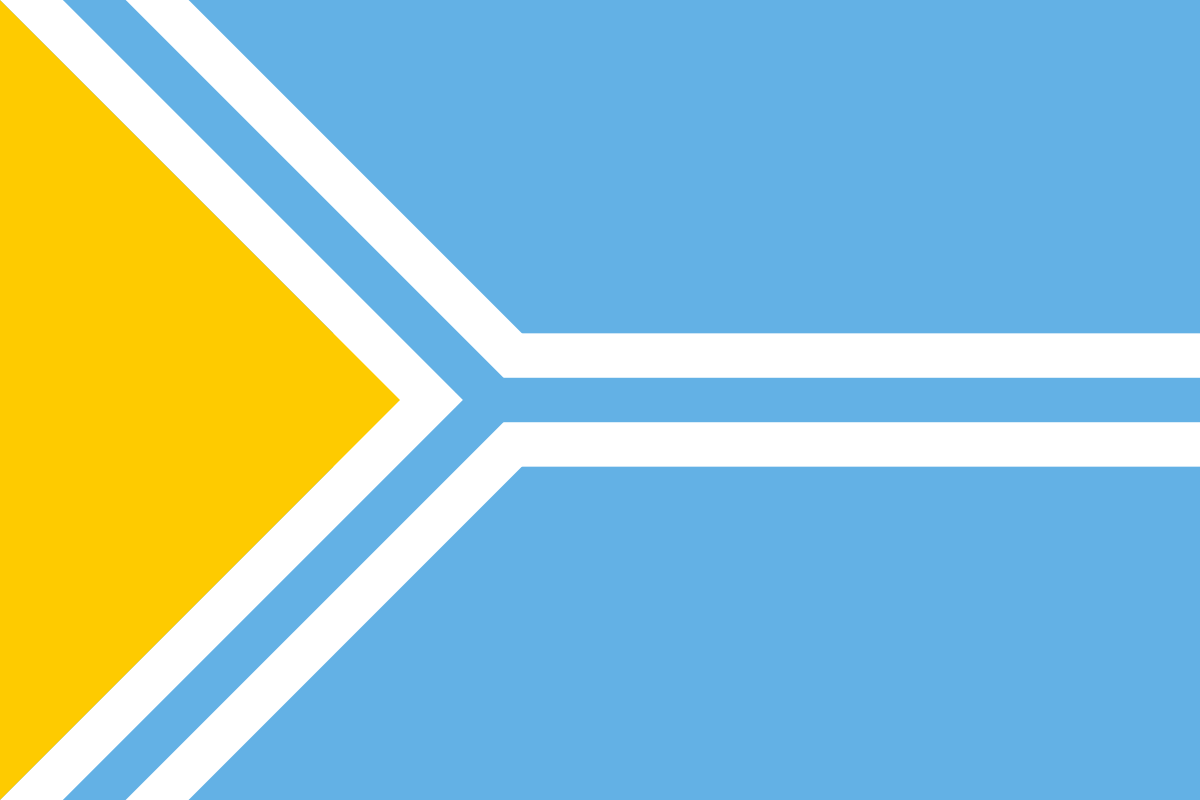 Nano server (codename: Tuva)
Installationsabbild NanoServer: 134 MB
"Zero foot print": keine Rollen und Funktionen an Bord
Verwendungszweck 1: "Compute clusters" 
Hyper-V-Host
Storage: SoFS, etc.
Verwendungszweck 2: "born-in-the-cloud”-Anwendungen
[Speaker Notes: https://de.wikipedia.org/wiki/Tuwa

http://windowsitpro.com/windows-server/top-ten-what-you-need-know-about-microsoft-nano-server


_________________________________________________________________________________________


_________________________________________________________________________________________


_________________________________________________________________________________________


_________________________________________________________________________________________


_________________________________________________________________________________________


_________________________________________________________________________________________]
Nano vs. Core vs. GUI Shell
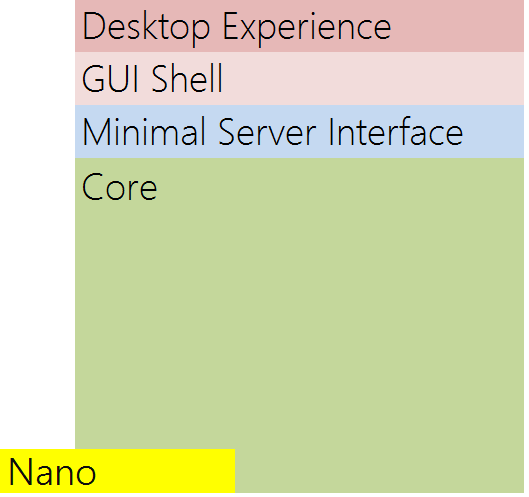 Installationsgröße>500 MB vs. < 4 GB
Wichtige Updates in 2014:9 vs. 23 vs. 26  
Kritische Updates in 2014:2 vs. 8  vs. 23  
Hierdurch notwendige Neustarts:3 vs. 6  vs. 11
*
* Zahlen/Hochrechnung: Veeam
[Speaker Notes: http://www.thomasmaurer.ch/2015/12/recording-best-of-windows-server-2016-the-new-foundation-of-windows/


_________________________________________________________________________________________


_________________________________________________________________________________________


_________________________________________________________________________________________


_________________________________________________________________________________________


_________________________________________________________________________________________


_________________________________________________________________________________________]
Demo 2
[Speaker Notes: ## Weitere Beispiele: http://www.thorsten-butz.de/neuerungen_ws2016 

# Learn more: http://aka.ms/nanoserver
# Nano creation module (from WS 2016 ISO) 
Import-Module C:\NanoServer_TP4\NanoServerImageGenerator.psm1

# Variables
$password = 
  ConvertTo-SecureString -AsPlainText -Force -String 'Pa$$w0rd'
$iso_X =   
  'C:en_windows_server_2016_technical_preview_4_x64_dvd_7258292\'

# Example: 1 Nano creation: GEN 1 VM
New-NanoServerImage `
 -MediaPath $iso_x `
 -BasePath C:\NanoServer_TP4\Base `
 -TargetPath C:\NanoServer_TP4\myNano1.vhd `
 -GuestDrivers -EnableRemoteManagementPort `
 -AdministratorPassword $password `
 -Language en-US `
 -ComputerName ('tuva' + (get-random)) `
 -Packages 'Microsoft-NanoServer-DNS-Package]
Das Ende einer Ära: Adieu Downgrade
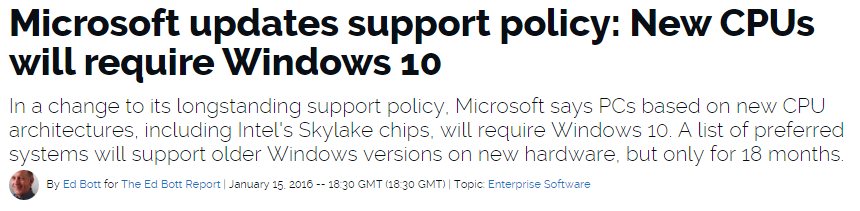 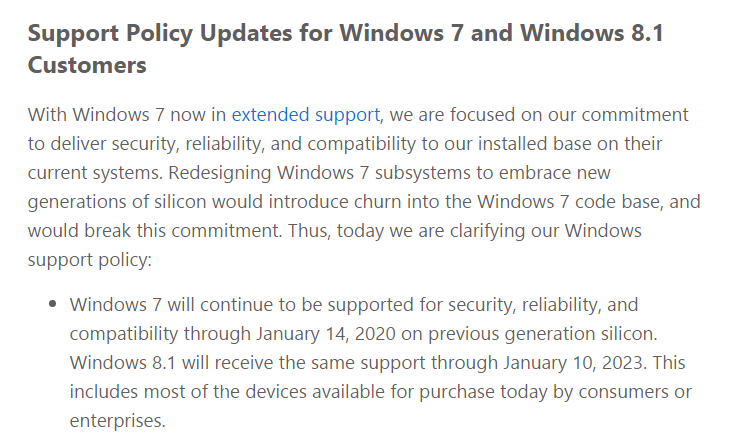 [Speaker Notes: a) Microsoft updates support policy: New CPUs will require Windows 10 (Ed Boot:)
http://www.zdnet.com/article/microsoft-updates-support-policy-new-cpus-will-require-windows-10/

b) Microsoft: Support für neue Prozessoren zukünftig nur noch beim neuesten Windows
(Thorsten Leemhuis)
http://www.heise.de/newsticker/meldung/Microsoft-Support-fuer-neue-Prozessoren-zukuenftig-nur-noch-beim-neuesten-Windows-3072791.html

c) Windows 10 Embracing Silicon Innovation (Terry Myerson)
https://blogs.windows.com/windowsexperience/2016/01/15/windows-10-embracing-silicon-innovation/

"Windows 7 will continue to be supported for security, reliability, and compatibility through January 14, 2020 on previous generation silicon. Windows 8.1 will receive the same support through January 10, 2023. This includes most of the devices available for purchase today by consumers or enterprises."]
Windows 10 und Windows Server 2016: ein (vorläufiges) Fazit
Das beständige Downgrade (der Clients) wird zukünftig sehr "schwierig"
Die Serverdichte kann erheblich gesteigert werden 
Die neue Plattform macht ein Umdenken/Umgewöhnen des täglichen Arbeitens erforderlich
Hyper-V + Container + Nano –eq 'Most Important'
[Speaker Notes: _________________________________________________________________________________________


_________________________________________________________________________________________


_________________________________________________________________________________________


_________________________________________________________________________________________


_________________________________________________________________________________________


_________________________________________________________________________________________


_________________________________________________________________________________________]
Save the date: 02. Feb. 2016, 17:15 h
Citrix - Update von NetScaler 10.1 und 10.5 auf NetScaler 11http://education.arrowecs.de/seminare/kurse/training_kurse.cfm?courseId=AAAAEMR
[Speaker Notes: http://education.arrowecs.de/seminare/kurse/training_kurse.cfm?courseId=AAAAELM




_________________________________________________________________________________________


_________________________________________________________________________________________


_________________________________________________________________________________________


_________________________________________________________________________________________


_________________________________________________________________________________________


_________________________________________________________________________________________]